Prepare to Build Module 3: Scenarios, Time Structure and Rotations
Learning Event
Conference Call Info:  1-866-365-4409
Access Code:  984-2401#
*6 to mute your phone, *7 to unmute
Agenda
Updates
Scenarios	
Creating Scenarios	
Scenario Preferences – Scenario Basic; Scenario Advanced and Scenario School	
Terms	
Days	
Periods	
Rotations	
Bell Schedules	
Patterns and Pattern Sets	
Pattern Library	
Pattern Sets
Updates
ISW scheduling page
Training Videos for Module 3 posted
Work is progressing on posting info. for the remaining Modules - anticipated date is end of Jan.
Enterprise course catalogue – Please continue to submit Pando tickets, with any missing courses
Cannot assign a student to a Next School outside of your district – work is continuing on this
Module 2 Ref. Guide is being updated with more information on copying courses
Questions and Answers
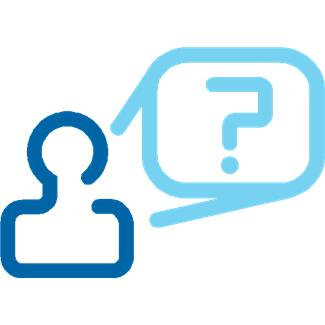